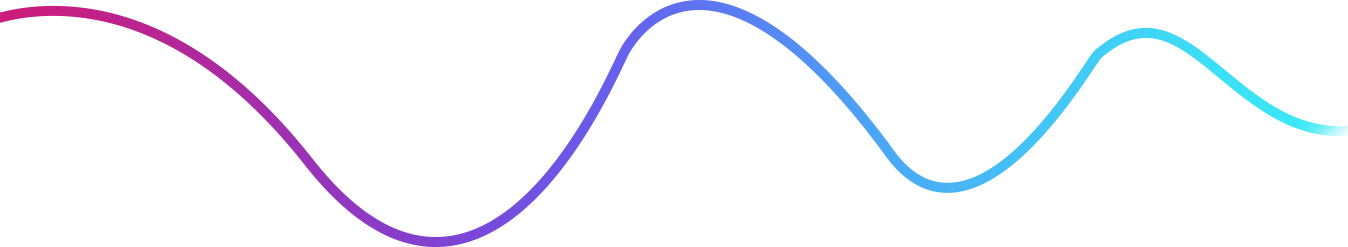 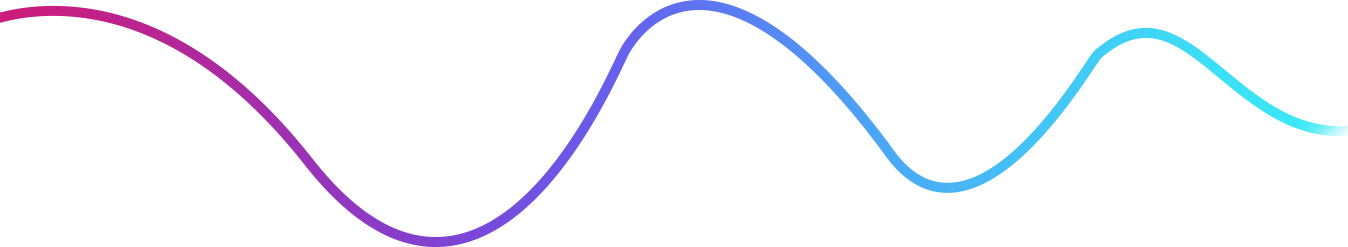 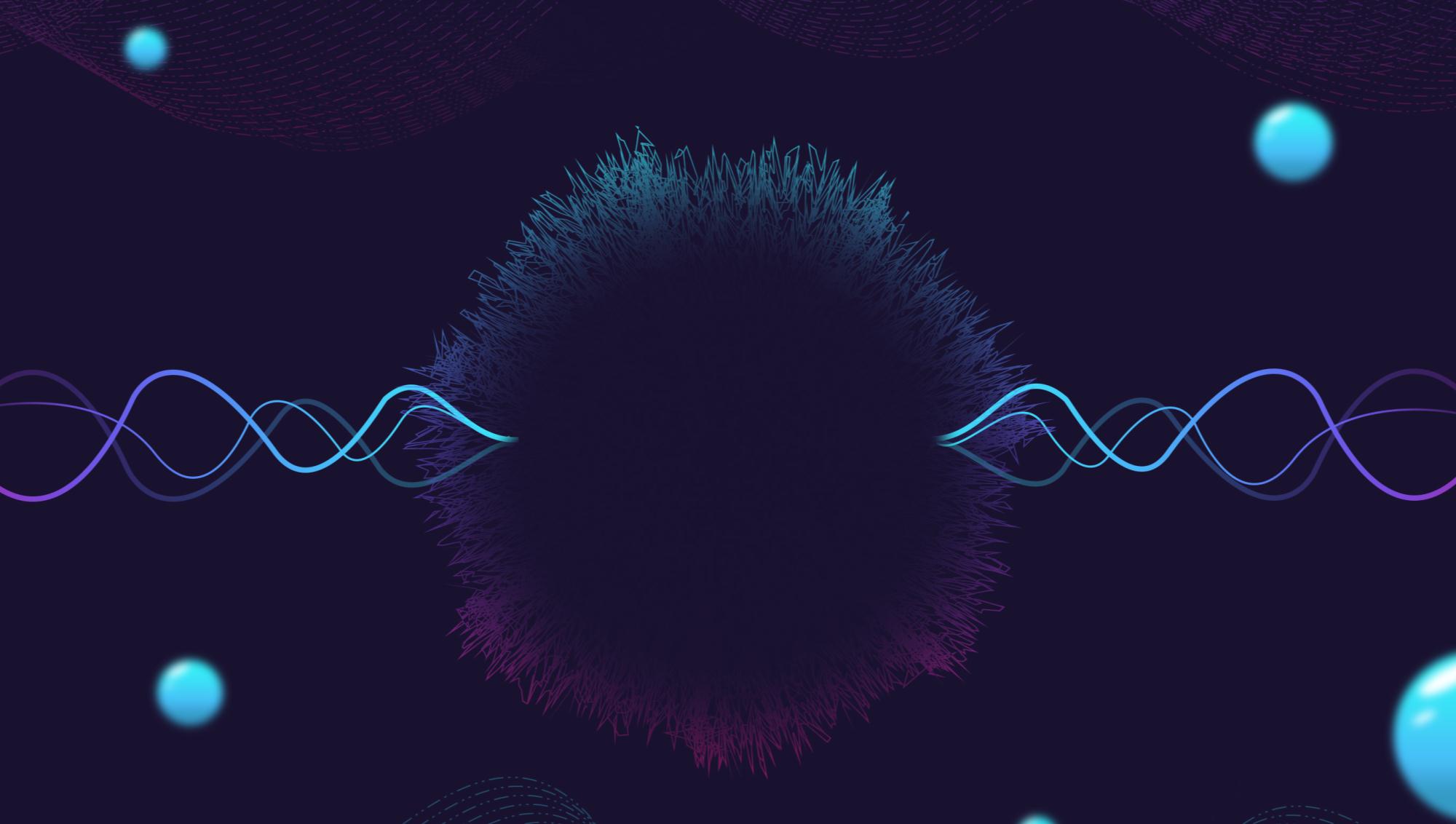 WRITE A TITLE IN THIS SECTION
科技风格
商业计划书
By faith I mean a vision of good one cherishes and the enthusiasm that pushes one to seek its fulfillment regardless of obstacles.
WRITE A TITLE IN THIS SECTION
年终报告
设计师：梦想PPT   部门：营销部
By faith I mean a vision of good one cherishes and the enthusiasm 
that pushes one to seek its fulfillment regardless of obstacles.
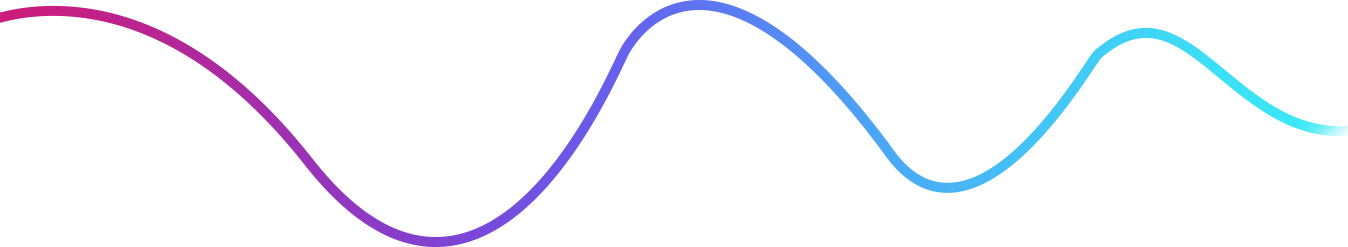 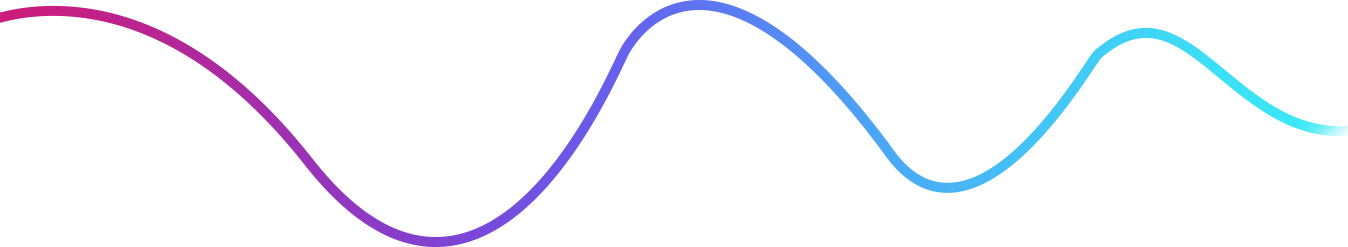 公司简介
在此处添加详细描述文本，尽量与标题文本语言风格相符，语言描述尽量简洁生动，尽可能概括出段落内容
1
目录
项目汇报
在此处添加详细描述文本，尽量与标题文本语言风格相符，语言描述尽量简洁生动，尽可能概括出段落内容
2
产品运营
在此处添加详细描述文本，尽量与标题文本语言风格相符，语言描述尽量简洁生动，尽可能概括出段落内容
3
CONTENTS
发展规划
在此处添加详细描述文本，尽量与标题文本语言风格相符，语言描述尽量简洁生动，尽可能概括出段落内容
4
融资需求
在此处添加详细描述文本，尽量与标题文本语言风格相符，语言描述尽量简洁生动，尽可能概括出段落内容
5
01
公司简介
请替换文字内容，点击添加相关标题文字
08:00 AM
08:30 AM
09:00 AM
10:00 AM
11:00 AM
步骤01
步骤02
步骤03
步骤04
步骤05
We recommend you to put a little words for this awesome stuff as a details.
We recommend you to put a little words for this awesome stuff as a details.
We recommend you to put a little words for this awesome stuff as a details.
We recommend you to put a little words for this awesome stuff as a details.
We recommend you to put a little words for this awesome stuff as a details.
Global Report.
+ 66.5%
+ 45.6%
+ 50.7%
Projects 01
Project 02
Project 03
Authoritatively cultivate out of the box processes after emerging products.
Authoritatively cultivate out of the box processes after emerging products.
Authoritatively cultivate out of the box processes after emerging products.
我们公司产品市场占有率
30.5%
Suitable for all categories business and personal presentation, eaque ipsa quae ab illo inventore veritatis et quasi architecto beatae vitae dicta sunt explicabo. Suitable for all categories business and personal presentation,
Process Map.
Yes
Share
公司简介
Set Up
Selection/Collecting
No
We have organized and rearrange the Lorem ipsum just to make this Paragraph looks good by adding some English here and there. So, This is the real Lorem Ipsum dolor sit amet, consectetur adipiscing elit, sed do eiusmod tempor incididunt ut labore et dolore magna aliqua.
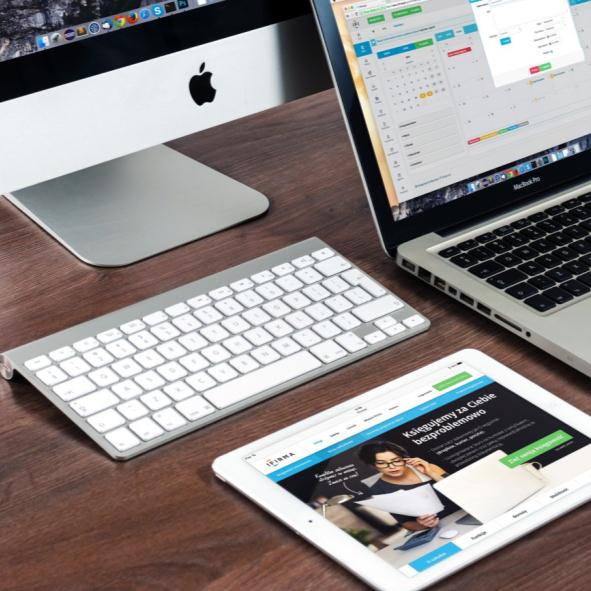 公司简介
LET ME INTRODUCE MYSELF…
Choro tantas veritus ei eam, at porro temporibus vel, tacimates accusata mei in. Sea et postulant erroribus, at novum soluta mea. Partem ubique interesset vel ad, id eleifend efficiantur per.
Twitter
Facebook
Email
twitter.com
Facebook.com
davoss@mail.com
02
项目汇报
请替换文字内容，点击添加相关标题文字
公司基本安排
08:00 
AM
10:00 
AM
Suitable for all category, Lorem Ipsum is not simply random text. It has roots in a piece.
Suitable for all category, Lorem Ipsum is not simply random text. It has roots in a piece.
08:30 
AM
11:30 
AM
Suitable for all category, Lorem Ipsum is not simply random text. It has roots in a piece.
Suitable for all category, Lorem Ipsum is not simply random text. It has roots in a piece.
Suitable for all category, Lorem Ipsum is not simply random text. It has roots in a piece.
Suitable for all category, Lorem Ipsum is not simply random text. It has roots in a piece.
09:30 
AM
12:30 
AM
An organization's ability to learn, and translate that learning into action rapidly, is the ultimate competitive advantage.
公司项目03
公司项目01
公司项目02
Appropriately supply web-enabled leadership through client
Appropriately supply web-enabled leadership through client
Appropriately supply web-enabled leadership through client
Our Services.
公司产品02
公司产品03
公司产品04
公司产品01
Lorem ipsum dolor sit amet, consectetur adipiscing elit. Integer dolor quam.
Lorem ipsum dolor sit amet, consectetur adipiscing elit. Integer dolor quam.
Lorem ipsum dolor sit amet, consectetur adipiscing elit. Integer dolor quam.
Lorem ipsum dolor sit amet, consectetur adipiscing elit. Integer dolor quam.
The Agesa Powerpoint Template is exclusively made and create to exceed our customer needs with tons and lots of features and benefits.We have organized and rearrange the Lorem ipsum just to make this Paragraph looks good by adding some English here and there. So, This is the real Lorem Ipsum dolor sit amet, consectetur adipiscing elit, sed do eiusmod tempor incididunt ut labore et dolore magna aliqua.
我们的基本报价
产品价格
产品价格
产品价格
产品价格
450
500
600
800
$
$
$
$
Appropriately strategize design 
for fully researched design. 

via global supply chains. 

Uniquely and resource inter 
via global supply chains.
Appropriately strategize design 
for fully researched design. 

via global supply chains. 

Uniquely and resource inter 
via global supply chains.
Appropriately strategize design 
for fully researched design. 

via global supply chains. 

Uniquely and resource inter 
via global supply chains.
Appropriately strategize design 
for fully researched design. 

via global supply chains. 

Uniquely and resource inter 
via global supply chains.
03
产品运营
请替换文字内容，点击添加相关标题文字
产品运营细则
65%
Description
Appropriately strategize granular experiences for fully 
researched design. Uniquely evolve resource sucking interfaces  via global supply chains. Appropriately optimize user-centric
20%
Description
Chart Feature
Procent
Chart Positive
90%
15%
Description
Chart Negative
70%
产品运营
Good company and good discourse are the very sinews of virtue
70%
80%
60%
产品运营01
产品运营02
产品运营03
Phenomenon whereby something new and somehow valuable is formed the created item may be
Phenomenon whereby something new and somehow valuable is formed the created item may be
Phenomenon whereby something new and somehow valuable is formed the created item may be
01. Element
Description Text Here
运营方式01
Lorem ipsum dolor sit amet consectetur adipiscing elit.
运营方式02
Lorem ipsum dolor sit amet consectetur adipiscing elit.
02. Element
Description Text Here
03. Element
Description Text Here
运营方式 03
Lorem ipsum dolor sit amet consectetur adipiscing elit.
运营方式 04
Lorem ipsum dolor sit amet consectetur adipiscing elit.
04. Element
Description Text Here
客户分布
产品分析
22%
34%
31%
Russia
移动端数据
22%
34%
31%
Europe
Total Calculation
22%
34%
31%
22%
34%
31%
Asia
55%
We recommend you to put a little words for this awesome
U.S.A.
22%
34%
31%
67%
We recommend you to put a little words for this awesome
South America
22%
34%
31%
Australia
89%
We recommend you to put a little words for this awesome
行业PPT模板http:// www.PPT818.com/hangye/
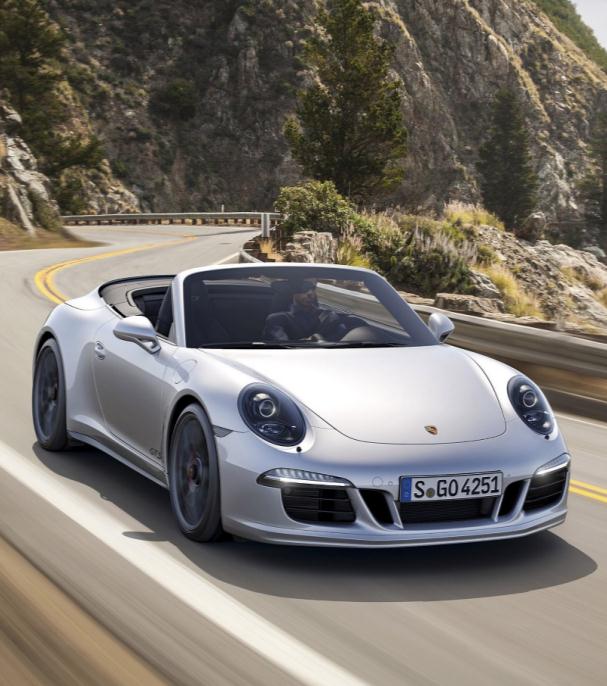 产品运营
Good company and good discourse are the very sinews of virtue
运营规则
Insert Your Creative Idea
150PS
455PS
6455PS
158000+
LOREM IPSUM DOLOR
LOREM IPSUM DOLOR
LOREM IPSUM DOLOR
Photography
Lorem ipsum dolor sit amet, consectetur adipiscing elit. Nulla imperdiet volutpat dui at fermentum. Aliquam erat volutpat.
Lorem ipsum dolor sit amet, consectetur adipiscing elit. Nulla imperdiet volutpat dui at fermentum. Aliquam erat volutpat.
Lorem ipsum dolor sit amet, consectetur adipiscing elit. Nulla imperdiet volutpat dui at fermentum. Aliquam erat volutpat.
Lorem ipsum dolor sit amet, consectetur adipiscing elit. Nulla imperdiet volutpat dui at fermentum. Aliquam erat volutpat.
04
发展规划
请替换文字内容，点击添加相关标题文字
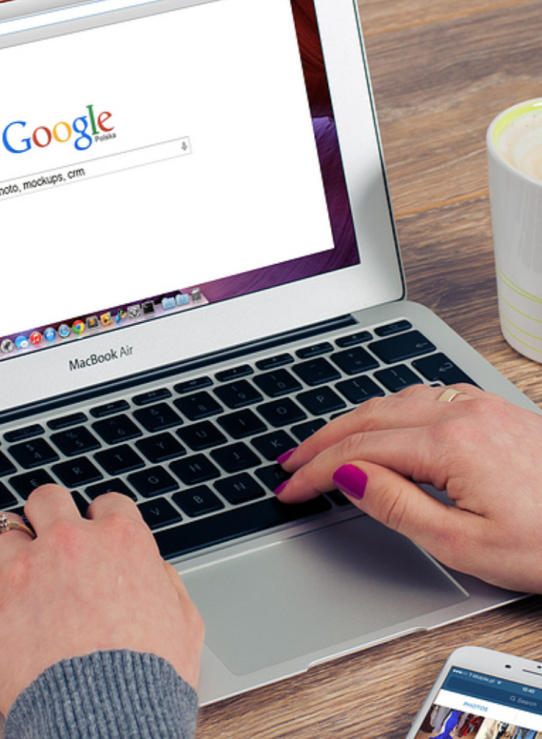 我们的规划
Digital Marketing
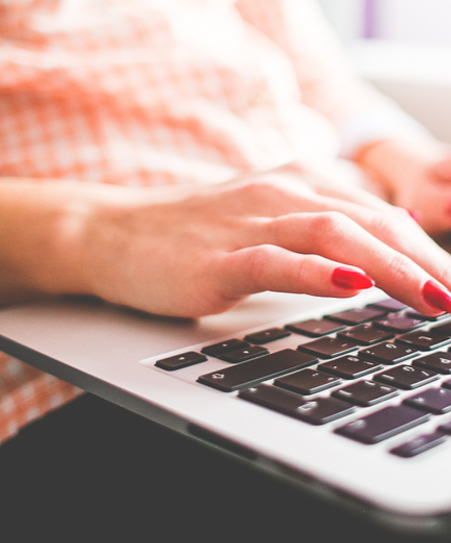 规划01
规划03
规划02
Frequently, your initial font choice is taken out of your
Frequently, your initial font choice is taken out of your
Frequently, your initial font choice is taken out of your
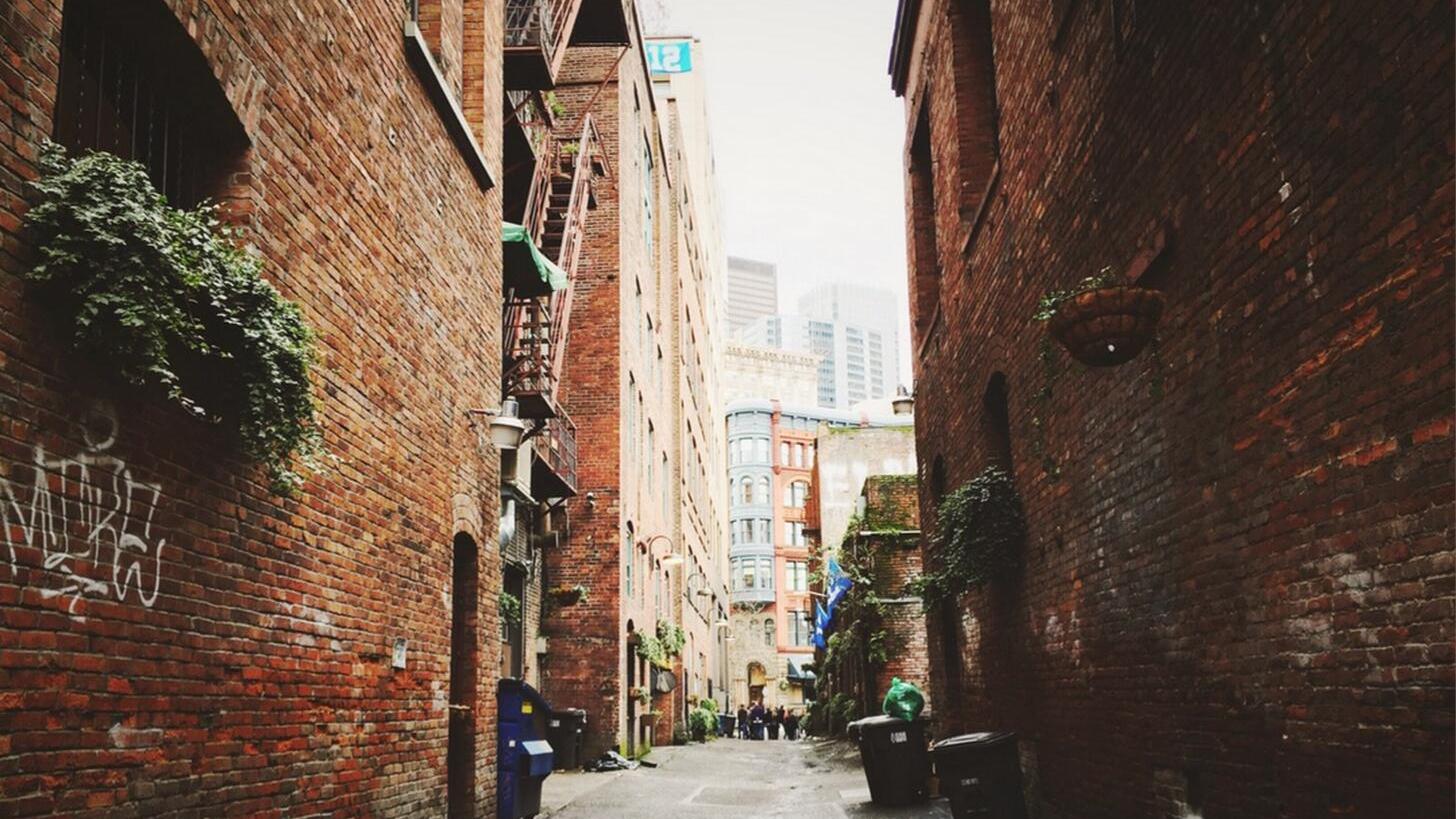 YOU CAN WRITE HERE
发展规划
A company is an association or collection of individuals, whether natural persons, legal persons, or a mixture of both. Company members share a common purpose and.
LEARN MORE
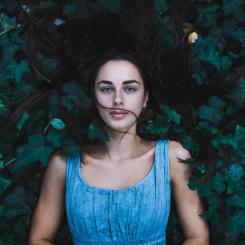 规划负责人简介
Suitable for all categories business and personal presentation, eaque ipsa quae ab illo inventore veritatis et quasi architecto beatae vitae dicta sunt explicabo. Suitable for all categories business and personal presentation, eaque ipsa quae ab illo eaque ipsa quae ab illo inventore veritatis et quasi architecto beatae vitae dicta sunt explicabo. Suitable for all categories business and personal presentation
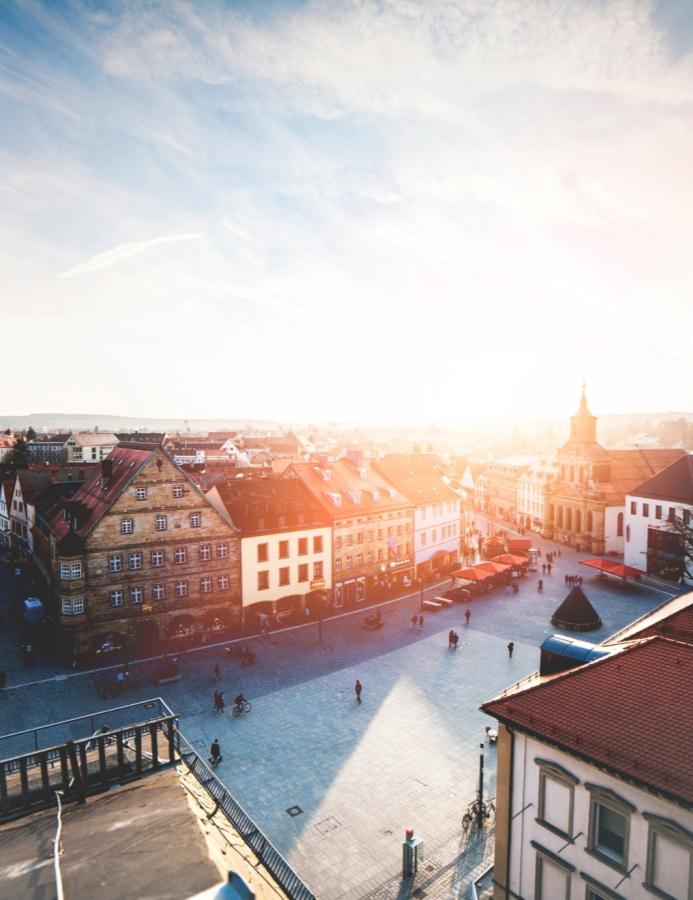 Letterpress next level trust fund, before.
规划效果图
Hashtag fashion axe fingerstache, everyday carry shoreditch pinterest umami authentic brooklyn YOLO heirloom keytar waistcoat kickstarter.
01
COUNTRY NAME
Geplis dipsam volorib vendian debist lignist quantium temab ium exper
05
融资需求
请替换文字内容，点击添加相关标题文字
融资步骤
Good company and good discourse are the very sinews of virtue
Synth chartreuse XOXO, tacos brooklyn VHS plaid.
Synth chartreuse XOXO, tacos brooklyn VHS plaid.
Synth chartreuse XOXO, tacos brooklyn VHS plaid.
Synth chartreuse XOXO, tacos brooklyn VHS plaid.
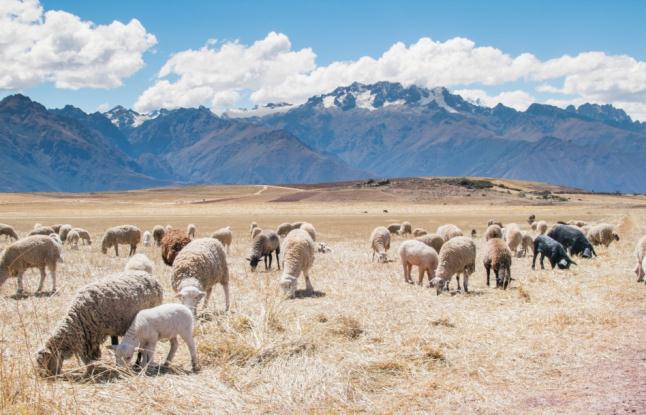 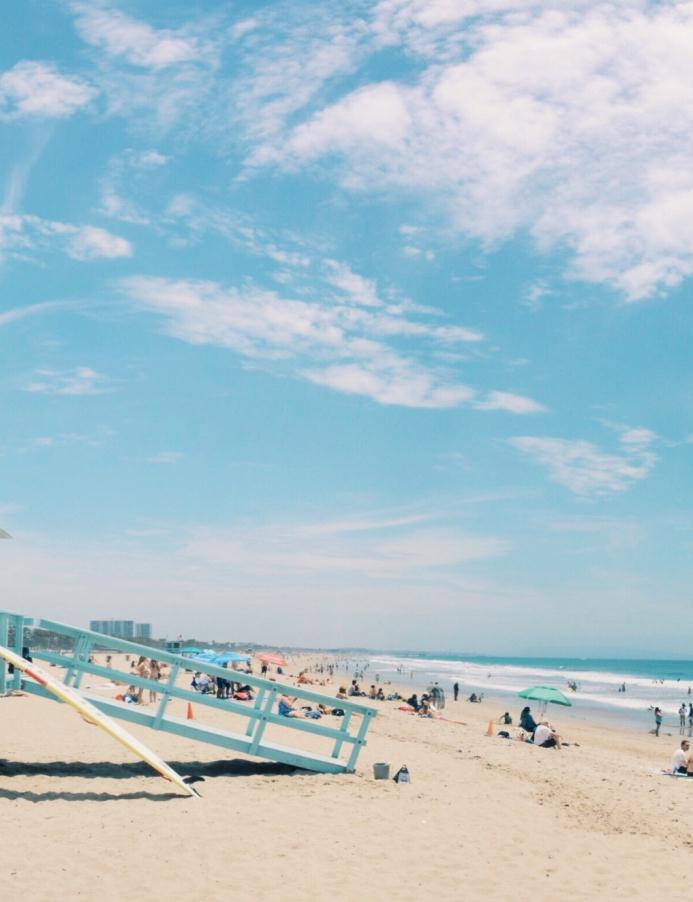 Letterpress next level trust fund, before.
融资需求
03
COUNTRY NAME
Synth chartreuse XOXO, tacos brooklyn VHS plaid.
Geplis dipsam volorib vendian debist lignist quantium temab ium exper
Hashtag fashion axe fingerstache, everyday carry shoreditch pinterest umami authentic brooklyn YOLO.
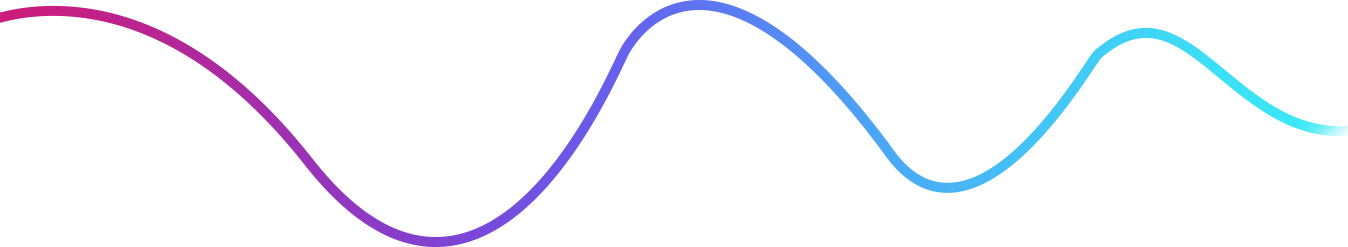 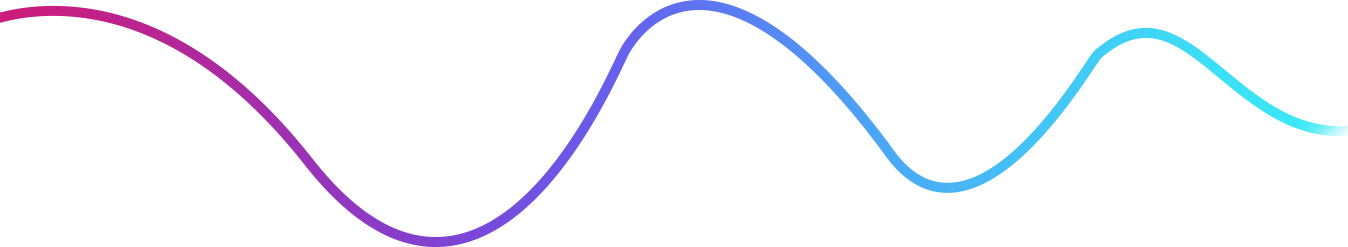 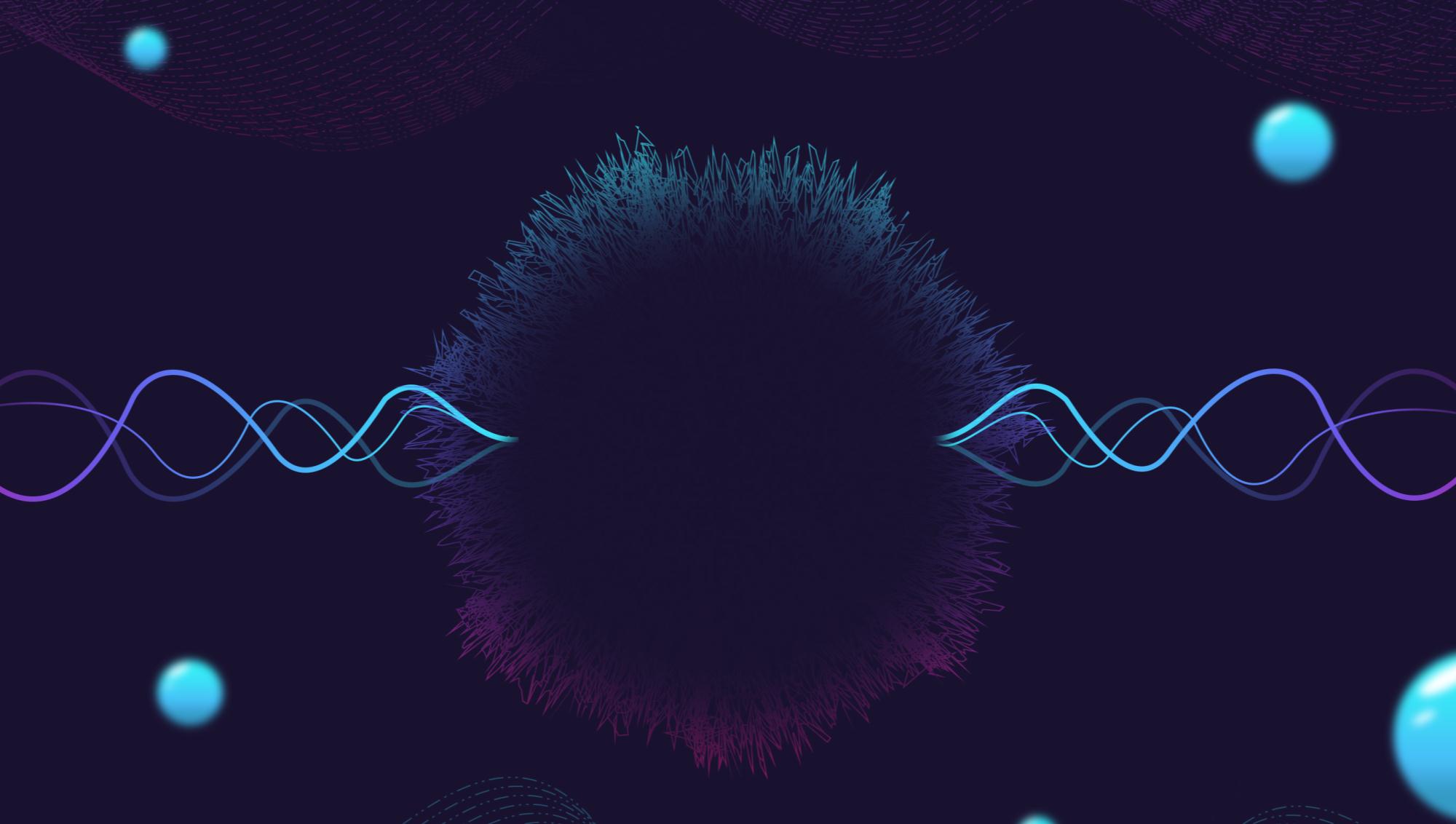 WRITE A TITLE IN THIS SECTION
谢谢您的欣赏
By faith I mean a vision of good one cherishes and the enthusiasm that pushes one to seek its fulfillment regardless of obstacles.
WRITE A TITLE IN THIS SECTION
年终报告
设计师：梦想PPT   部门：营销部
By faith I mean a vision of good one cherishes and the enthusiasm 
that pushes one to seek its fulfillment regardless of obstacles.
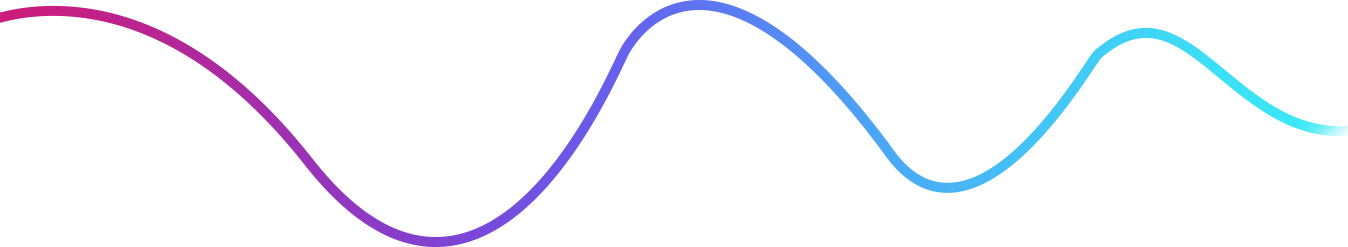 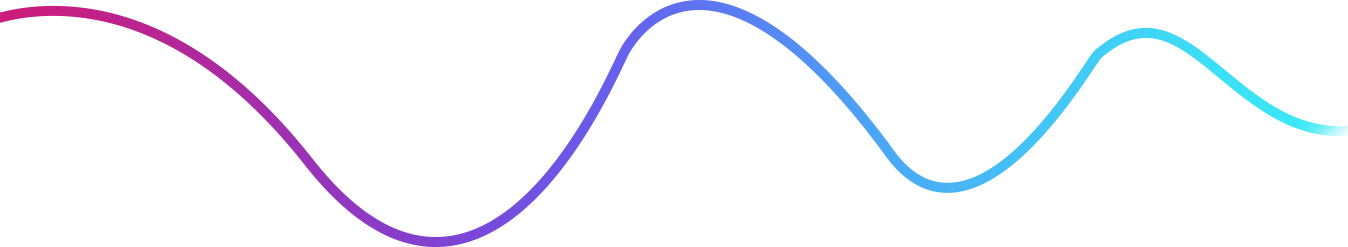